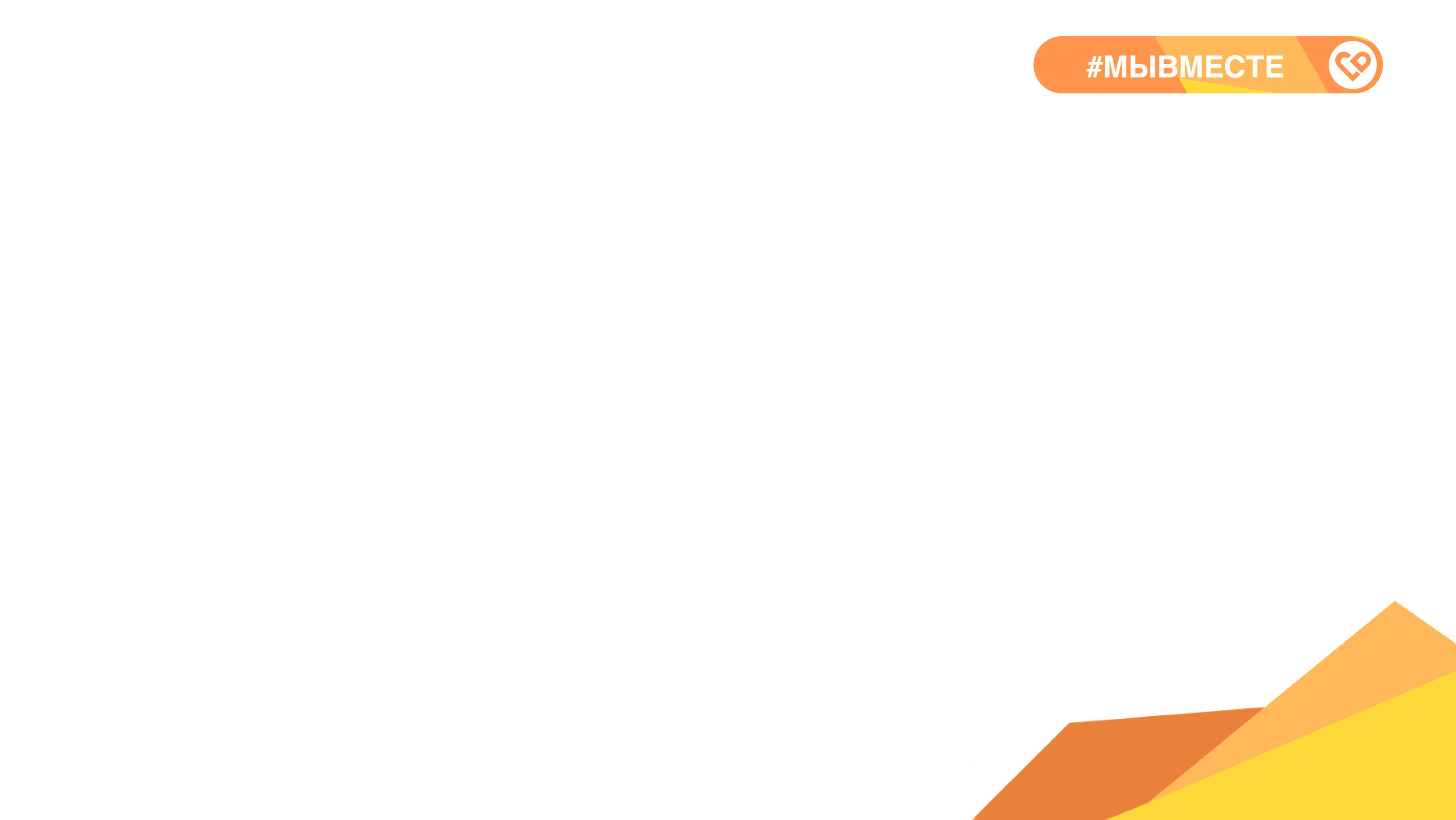 Эффективные коммуникации
Модуль 1. Техники установления контакта. Создание доверия в коммуникации.

Урок 2. Техники установления контакта.
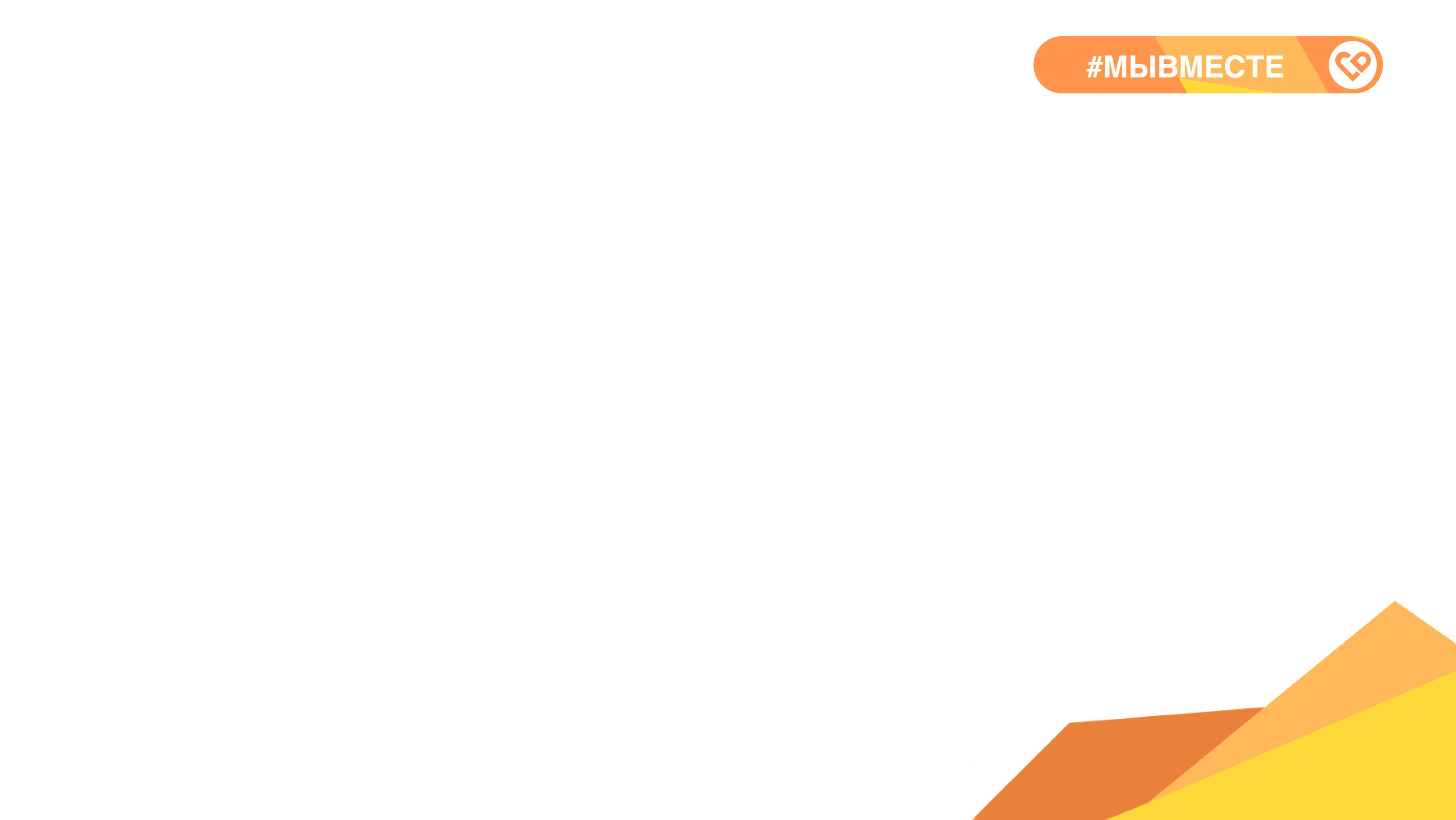 Ключевые правила общения
Первое правило 40 секунд – первые 30-40 секунд складывается общее впечатление о человеке, которое потом уже сложно будет изменить. Кроме каких-то заготовленных слов и выражений необходимо с первых же секунд постараться понять и прочувствовать человека, который рядом с вами.

Постарайтесь заранее узнать имя собеседника и обращаться к нему по имени. Имя – это первичный шаг в коммуникации.

Будьте крайне внимательны к тому, что говорит ваш собеседник, человек, с которым вы общаетесь. Слушайте его, не спешите сказать всё то, что вы хотите сказать сами.

Уточняйте те моменты, которые могли неверно понять. Если Вам что-то непонятно, лучше задать уточняющие вопросы.
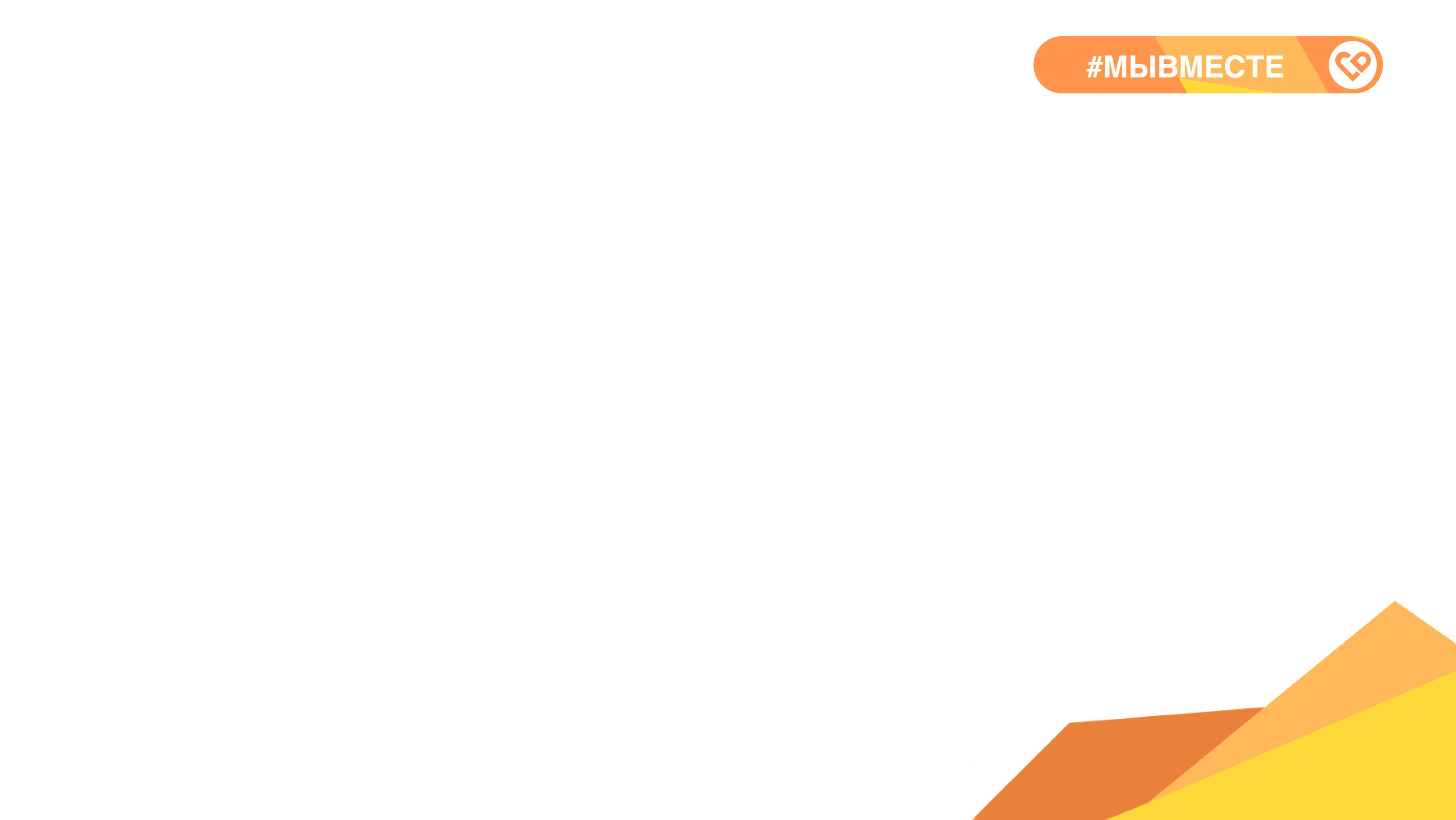 Ключевые правила общения
Делайте ваш диалог живым, вовлекайте собеседника в общение.

Начать беседу можно по-разному. Можно начать с комплимента, главное, чтобы он не был нарочитым или слишком слащавым. Можно рассказать какую-то новость, которую вы недавно услышали. 

Используйте прием «три да», который позволит вашему собеседнику трижды ответить положительно. Это позволит положительно настроить собеседника на Вашу волну. 

Постарайтесь заранее узнать о человеке и той деятельностью, которой он занимается. Это позволит более легко настроить атмосферу доверия в общении.